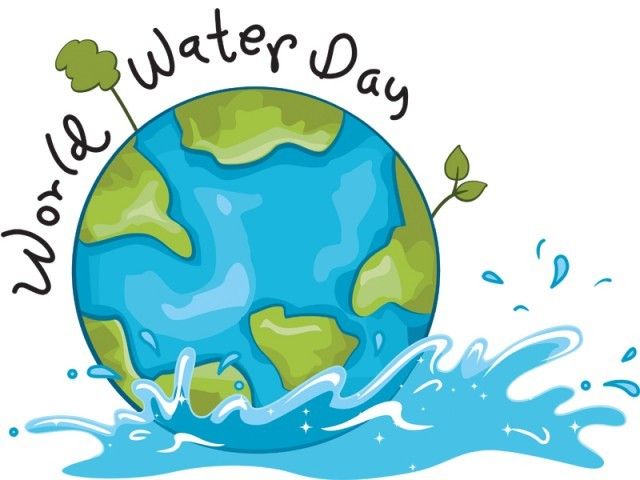 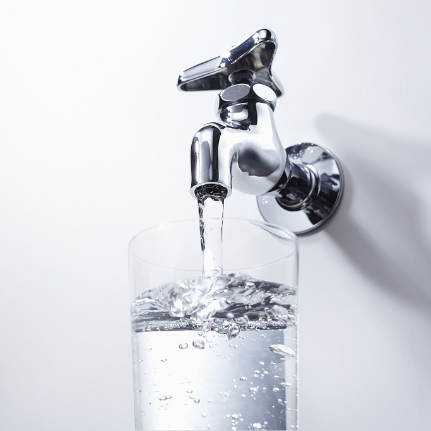 22. OŽUJAK - SVJETSKI DAN VODA
OKRUGLI STOL 

KAKVA JE NAŠA VODA U KLINČI?
Izvorska i vodovodna

18 sati  ponedjeljak 22. ožujak Društveni dom Klinča Sela
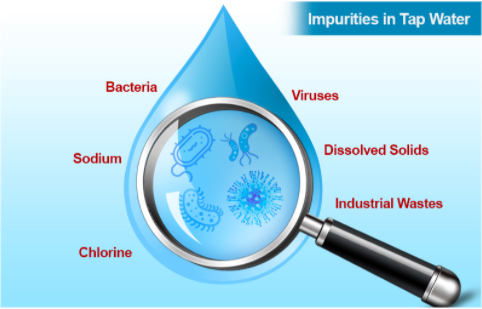 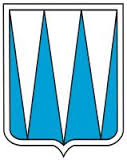 Organiziraju zajednički  EDUKA i Općina Klinča Sela gostovanje znanstvenika i s
Prirodoslovno-matematičkog fakulteta - PMF
Hrvatskog zavoda za javno zdravstvo - HZJZ
Instituta Ruđer Bošković – IRB
Instituta za medicinska istraživanja i medicinu rada - IMI
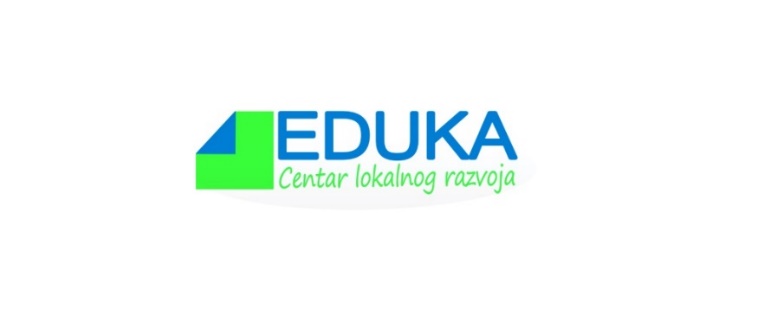 eduka@eduka.hr